Škola za medicinske sestre VinogradskaZdravstvena njega kirurškoga bolesnika opća
Zdravstvena njega bolesnika s drenom/drenažom 
 

                               Josip Božić mag.med.tech.
Ishodi:
1.Opisati pojmove:
Drenaža
Dren
T-dren
Redon-dren
Zatvorena protočna drenaža
Drenaža po Bülauu
2. Opisati i objasniti zadaće sestre u bolesnika s drenom/drenažom.
3. Nabrojiti i opisati sestrinske intervencije u zbrinjavanju bolesnika s drenažom.
DRENAŽA
postupak kojim se omogućuje izlaženje tekućeg sadržaja iz rana, gnojinih žarišta, organa i tjelesnih šupljina. 
Time se omogućuje odstranjenje: sekreta, krvi, sukrvice,gnoja, žuči, urina, crijevnog sadržaja, želučanog sadržaja.

Indikacije za drenažu:
Kirurške rane
Inficirane rane
Apscesi, flegmone (lokalizirana gnojna upala, difuzna upala)
Ozljede prsnog koša
Drenaža trbušne šupljine
Dren
Svako sredstvo koje omogućuje što bolje istjecanje krvi, seruma, gnoja, žuči... iz tjelesnih šupljina, rane ili upalnih šupljina

Gumene trake, gumene cijevi, plastične cijevi...

Postavlja se na najnižem dijelu rane

Voditi računa o funkcionalnosti drena
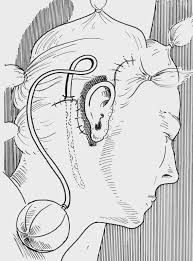 Drenaža
Pasivna drenaža

  nazogastrična sonda

  urinarni kateter

  abdominalni dren

  lašvica 

  gaza

  T – dren (za drenažu hepatobilijarnog trakta )
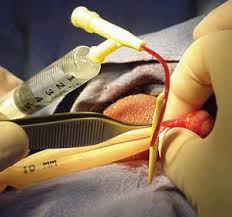 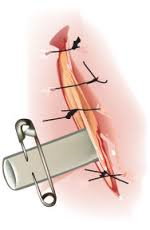 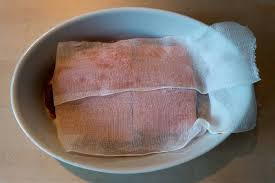 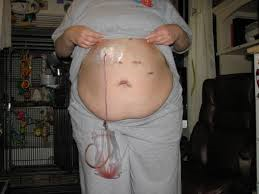 Aktivna drenaža:
   REDON DREN
 kod operacija glave,dojke, štitnjače,koštanih operacija, ventralne hernije
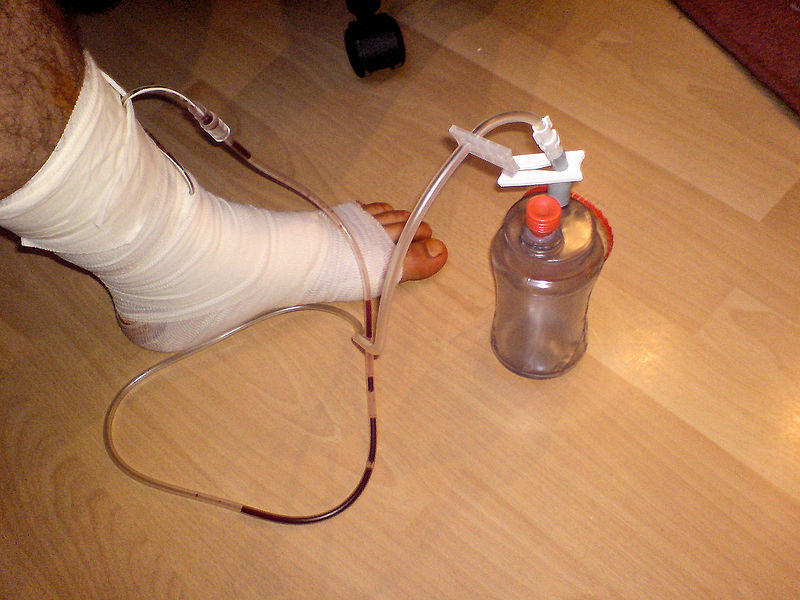 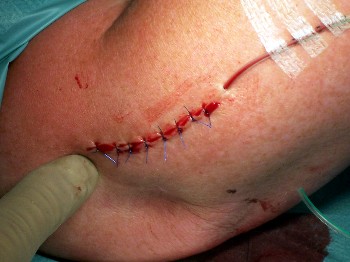 AKTIVNA DRENAŽA
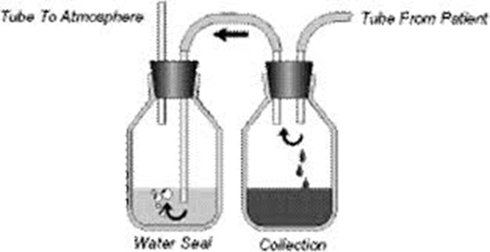 BÜLAU DRENAŽA
DRENAŽA TORAKSA
- OPREZ !!!
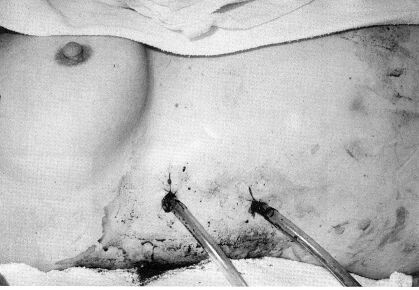 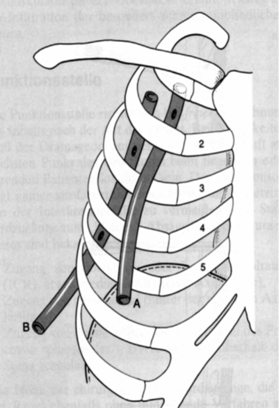 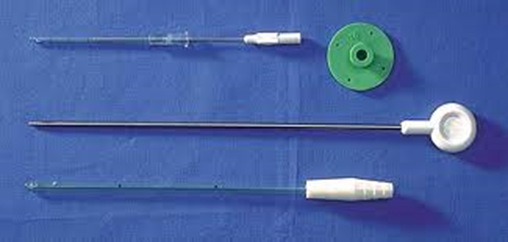 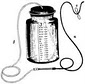 Aspiracijska drenaža
Zatvorena - stvaranje negativnog tlaka pomoću različitih aparata koji usišu zrak ili tekućina iz prsišta. 

Dren koji je u prsištu preko sterilne gumene cijevi povezuje se sa usisnim aparatom. 

Danas postoji razvijen sustav sa centralnim sistemima zraka i vakuum što omogućava jednostavniju upotrebu kao i primjenu aparata za usisnu drenažu
T-dren
Drenaža struktura hepatobilijarnog trakta
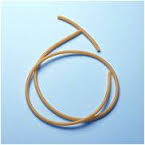 Drenaža
Pridonosi sljepljivanju rubova rane


Ubrzava cijeljenje
Kontrola drenaže:
Promatrati sadržaj: količina, boja, primjese

Kontrola protočnosti drena

Vrećica na držaču ISPOD RAZINE KREVETA

Educirati bolesnika, pozor kod promjene položaja ili kretanja
Zadaće sestre u bolesnika s drenažom
Pripremiti pribor za drenažu
Odgovarajući položaj
Kontrola drenova
Promatranje izgleda drenaže, drena, bolesnika
Mjeriti vitalne funkcije
Mjere asepse
Osigurati promjenu položaja
Poticati na ustajanje